CS371m - Mobile Computing
More UI
Navigation, Fragments, and App / Action Bars
Effective Android navigation
2
Clicker Question
Have you heard of the terms Back and Up in the context of Android Navigation?
       BACK		UP
No		No
No		Yes
Yes		No
Yes		Yes
3
Back and Up
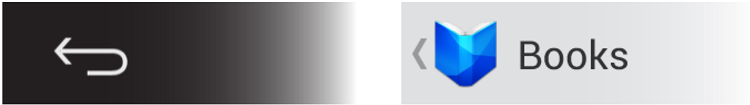 Android design and developer documentation stresses the desire for consistent global navigation in and between apps
Android 2.3 and earlier relied on the Back button for navigation within app
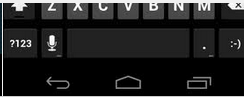 4
Action Bar Navigation
With addition of the app (action) bar another navigation option was added
Up
App icon and left pointing caret
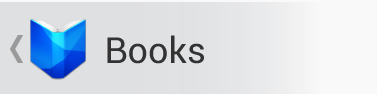 5
Activity Hierarchy Within Apps
from Google IO 2012
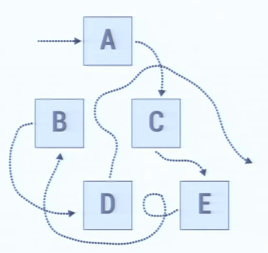 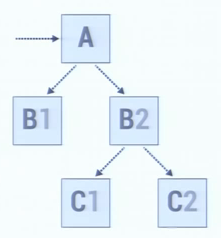 Activities with defined parents
The bag of Activities
6
Up vs. Back
Up is used to navigate between screens / activities within an app
Up is to move through the hierarchy of screens within an app
Example: Tic-Tac-Toe
Settings Activity
should offer icon and Up option on action bar to get back to main Tic-Tac-Toescreen
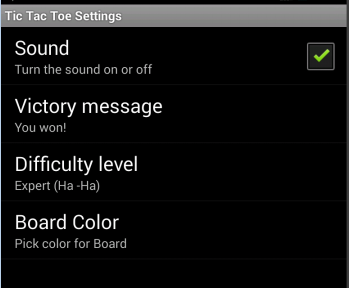 7
Up vs. Back
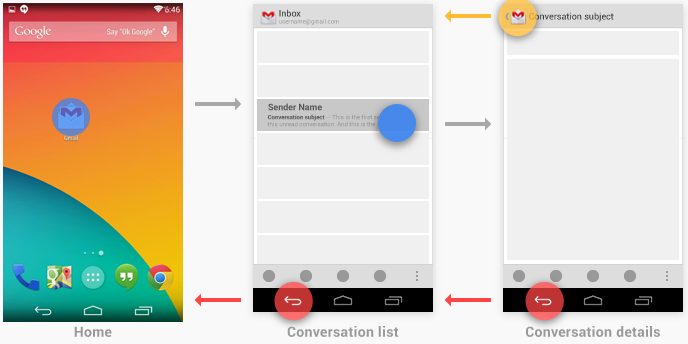 http://developer.android.com/design/patterns/navigation.html
8
Back Button Actions
Back still used to move through apps and activities in reverse time order
Back button also:
dismisses floating windows such as dialogs or popups
dismisses contextual action bars
hides the onscreen keyboard
9
Back vs. Up
Many times Up functions exactly like Back
as shown in Gmail example on previous slide
If a screen / activity accessible from multiple other screens in app
Up takes user from screen / activity to previous screen / activity
same as back
10
Back and UpEquivalent in Many Cases
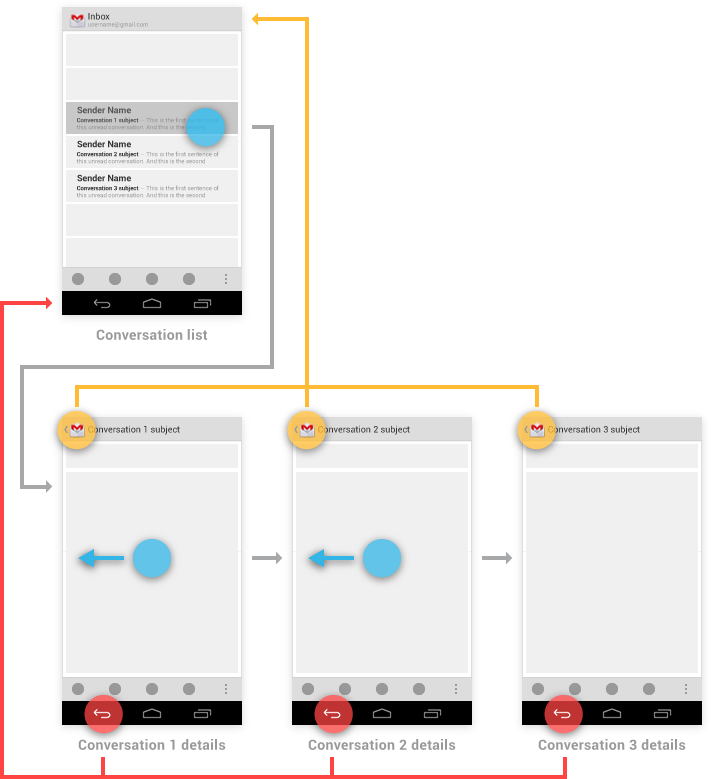 Example: swiping betweenitems in a list.
http://developer.android.com/design/patterns/navigation.html
11
Back vs. Up
Sometimes back and up lead to different behavior
Browsing related detailed views not tied together by list view - up hierarchy
Google Play - albums by same artist or apps by the same developer
12
Back vs. Up
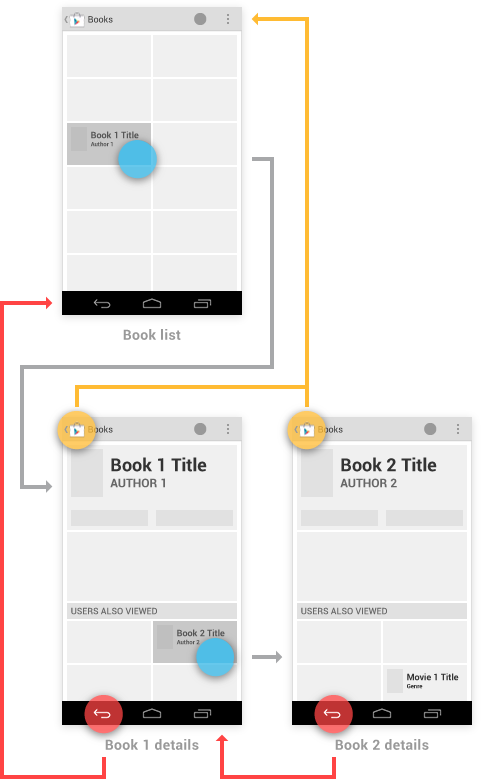 13
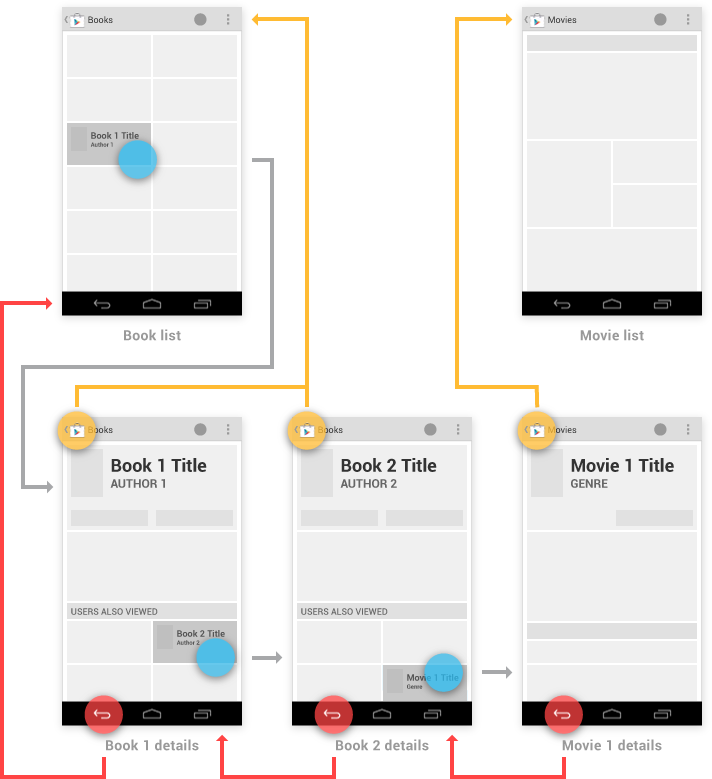 movies
books
14
Back vs. Up
Starting at screen / activity deep inside of an app
Another instance where Back and Up are not the same
Widgets on home screen, notifications, or pop up notifications may take user deep into application
In this case Up should take user to the logical parent of the screen / view / UI
15
Specifying Up Button Behavior
Done in the manifest file for Android 4.0 and higher
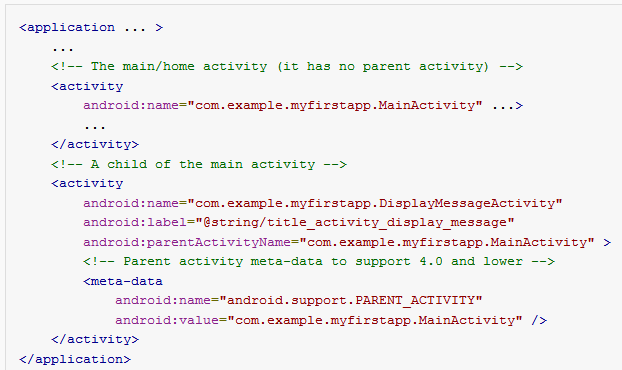 16
Specifying Up Button Behavior
Adding Up Action, in onCreate of Activity



When icon pressed onOptionsItemSelected called
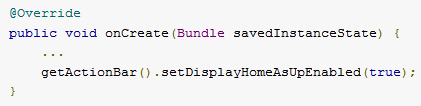 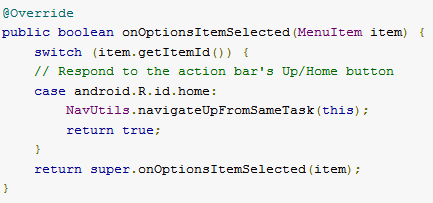 17
Specifying Up Behavior - Other App Started
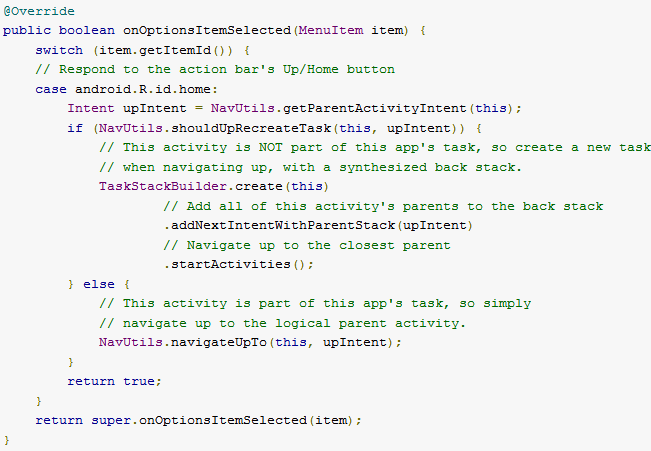 18
fragments
19
Fragments
Added in Android 3.0 / API level 11, a release aimed at tablets
A fragment is a portion of the UI in an Activity
multiple fragments can be combined into multi-paned UI
fragments can be used in multiple activities
an attempt to create re-usable UI components
20
Fragments
Part of an activity
directly affected by Activity's lifecycle
Fragments can be swapped into and out of activities without stopping the activity
On a handset one with limited screen space, common for app to switch from one activity to another
with a larger screen swap fragments in and out, don't start new Activity
21
Fragments
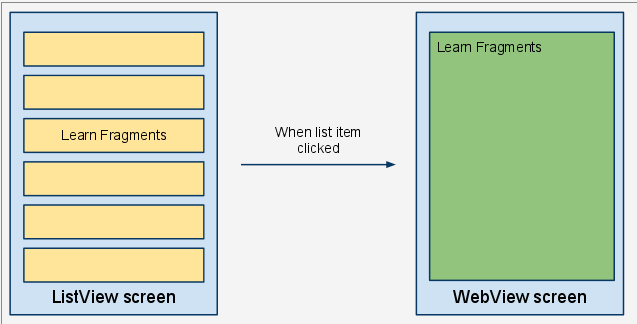 old
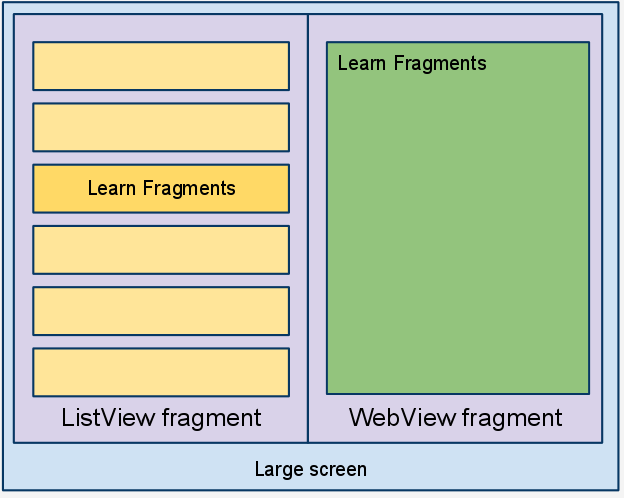 new
22
Use of Fragments
For a time Android development documents recommended ALWAYS using Fragments
Now (2017) not as much
Provide for flexibility of UIs
Activity tightly coupled with its View
Fragments provide flexibility, looser coupling between Activity and UI Views
fragment becomes a building block
downside, more complexity in code, more moving parts
23
Clicker
Are you using fragments in your app?
No
Yes
24
Fragments
Fragments can typically control a UI
fragment has view that is inflated from a layout file
inflate: create runtime objects for values specified in xml layout file
elements of layout measured and drawn
Activity can specify spots for fragments
in some instances one fragment
in other instance multiple fragments
can change on the fly
25
Fragments
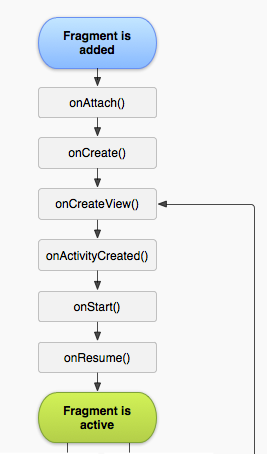 Have a life cycle similar to Activities
But, Fragment lifecycle controlled by Activity not by the system
more complex, but more flexible
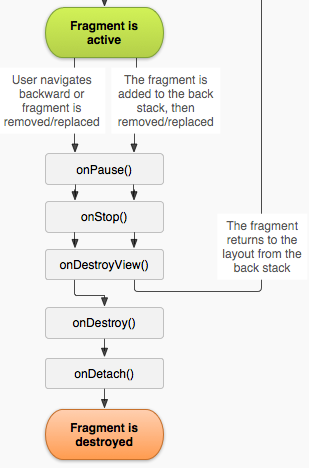 26
Fragment Example
From the apiDemos app on the emulator
part of the sample code with Android SDK
Displays Shakespeare play titles in a List
Clicking on a title displays a sample from the play
com.example.android.apis.app
FragmentLayout.java
27
Fragment Example
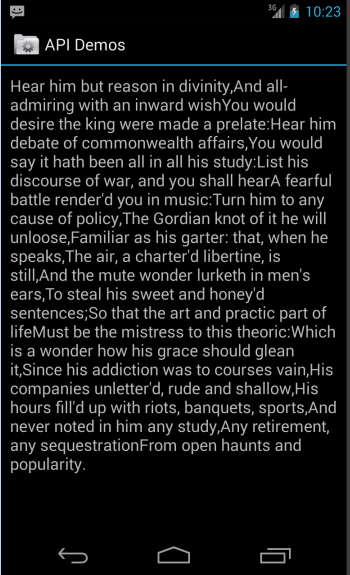 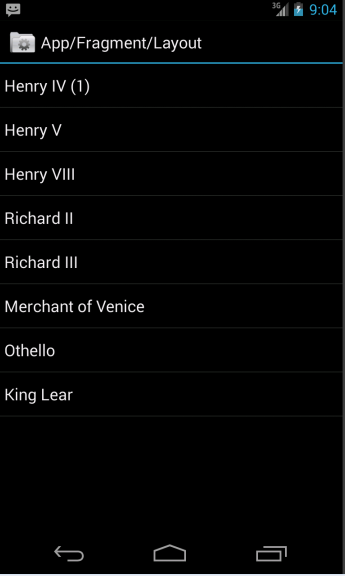 28
Portrait
In portrait view app behaves as you would expect
the play titles are in a list 
old approach, would be a ListView inside of an Activity
clicking a list items creates an Intent that starts another Activity with a TextView inside of a ScrollView
Click back button to go back to list
29
Landscape
When switched to landscape designer decided there is enough real estate to display list and summary side by side
imagine an app that looks one way on phone another way on a tablet
30
Landscape
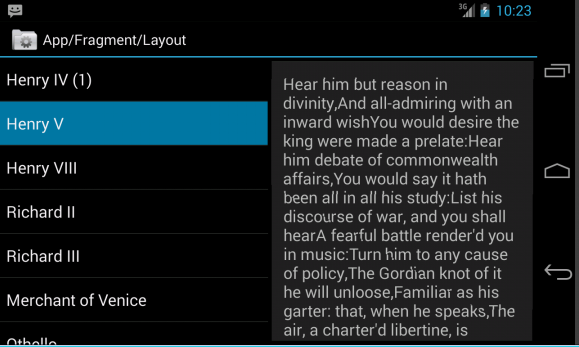 FragmentLayout Activity
TITLES FRAGMENT
DETAILS FRAGMENT
31
TitlesFragment
extends the ListFragment class
other useful subclasses of Fragment
DialogFragment
PreferenceFragment
WebViewFragment
Displays a list of Shakespeare play titles
32
Summary - Detail Fragment
Displays some prose from the play
A subclass of Fragment
Sometimes displayed in the FragmentLayout Activity
landscape
Sometimes displayed in a DetailsActivity Activity
portrait
33
General approach for creating a Fragment:
Create user interface by defining widgets in a layout file
create Fragment class and set view to be defined layout
in the onCreateView method
wire up widgets in the fragment when inflated from layout code
From Android Programming - The Big Nerd Ranch Guide
34
Detail Fragment Layout File
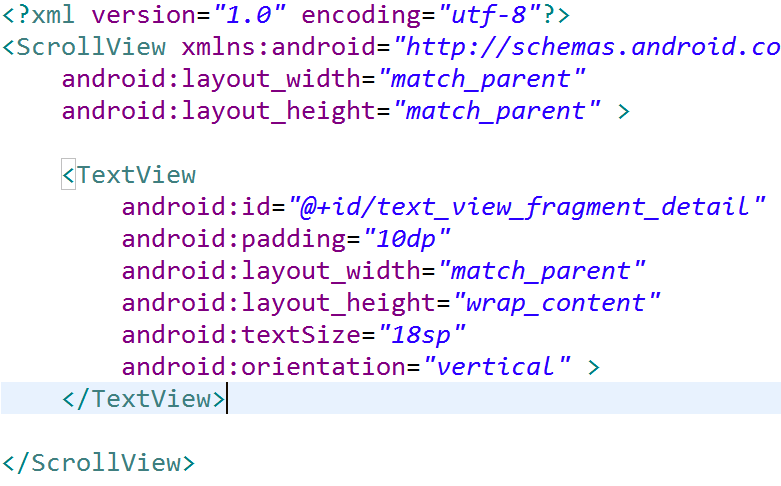 35
DetailsFragment
If necessary override onCreate(Bundle)
DO NOT inflate the View in onCreate
just complete any items for Fragment to get ready other than the View
internal logic / object data for example
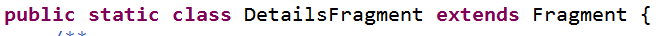 36
DetailFragment
onCreateView method used to inflate View
generally must override this method
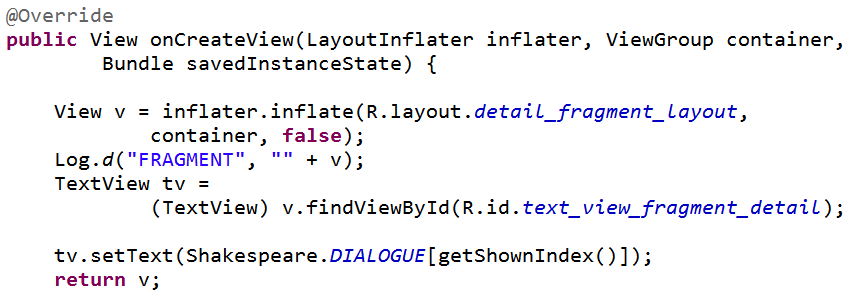 37
getShownIndex
In the DetailsFragment
returns int corresponding to which play is currently displayed



used in DetailsFragment onCreateView to find proper text and in TitlesFragment to decide if new Fragment needed
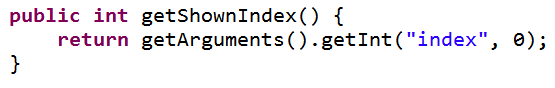 38
getArguments
Fragments can have a Bundle object attached to them
referred to as arguments
Create Bundle and attach after fragment created, but before fragment added to Activity
convention: create static method newInstance that creates Fragment and bundles up arguments
39
getArguments
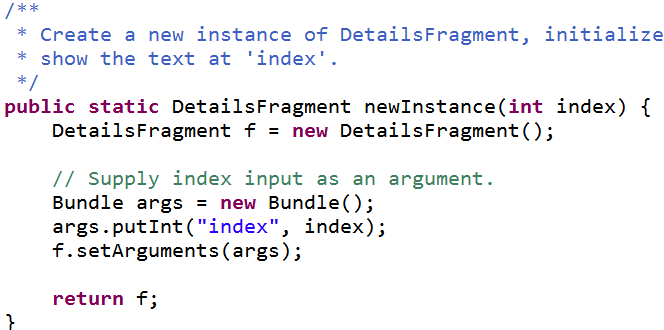 index from Activity creating Fragment
40
List of Titles
Uses a ListFragment
analogous to a ListActivity




Top level fragment in example
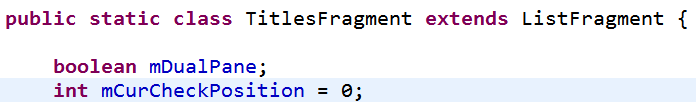 41
ListFragment
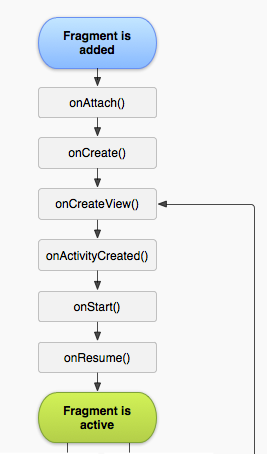 No layout necessary as ListFragments have a default layout with a single ListView
Set up done for this Fragment done in onActivityCreated
42
TitlesFragment onActivityCreated
Called when the Activity that holds this 
Fragment has completed its onCreate method
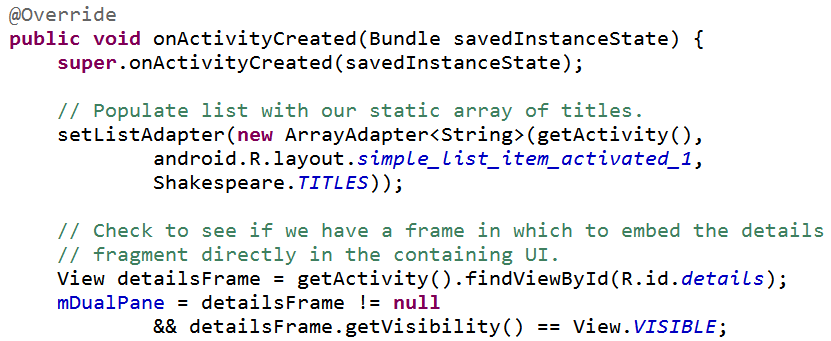 43
TitlesFragment onActivityCreated
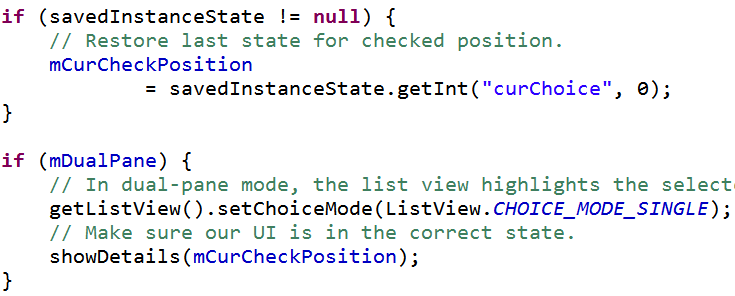 44
showDetails
used to show portion of play selected from the list fragment
in portrait mode, starts a new Activity
DetailsActivity that hosts a DetailsFragment
similar to what we have seen before, one Activity, starting another Activity with an Intent
in landscape mode (mDualPane) if the DetailsFragment does not exist or is a different play, a new DetailsFragments is created
45
TitlesFragment ShowDetails
Portrait mode - !mDualPane
traditional start another Activity via an Intent
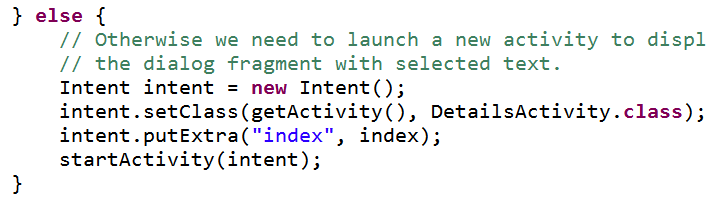 46
TitlesFragment ShowDetails
DetailsFragment placed side by side with titles
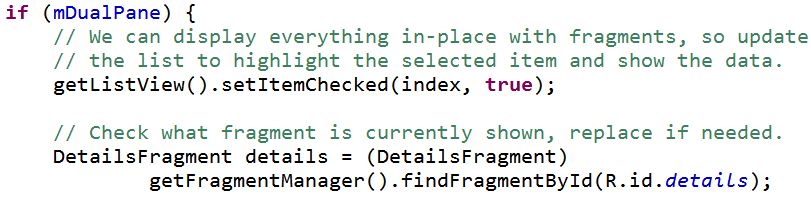 47
TitlesFragment ShowDetails
rest of dual pane logic
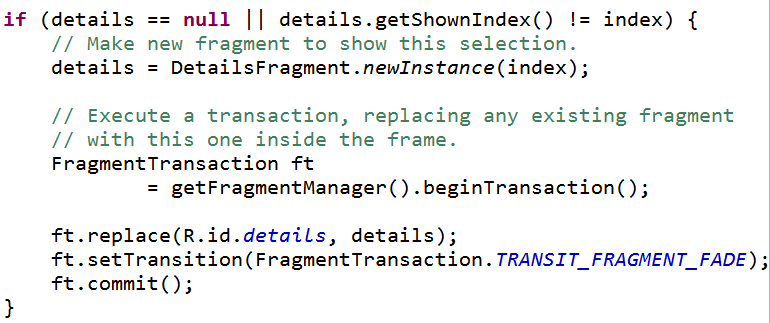 48
Using the Fragments
Activities add Fragments in two ways:
As part of the layout file (hard coded, less flexible)
Programmatically (in the code, more flexible)
49
Shakespeare Example
Titles Fragment in the layout file, hard coded
One layout file for portrait, single fragment
In landscape layout file:
the other fragment, the details fragment, is added programmatically
50
Shakespeare Portrait Layout
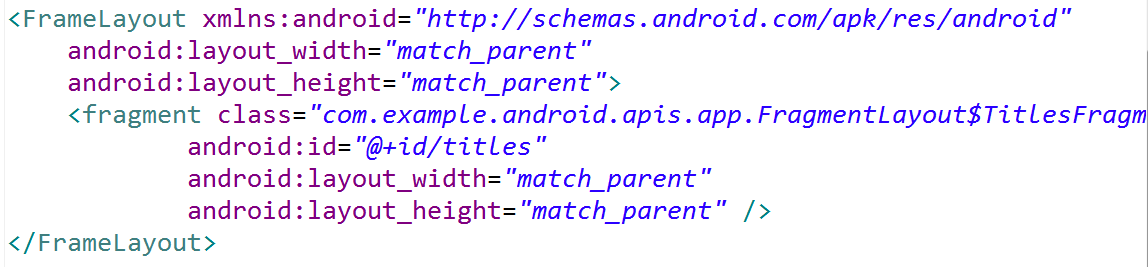 Name of Fragment class:
FragementLayout$TitlesFragment
an inner class
51
Shakespeare Landscape Layout
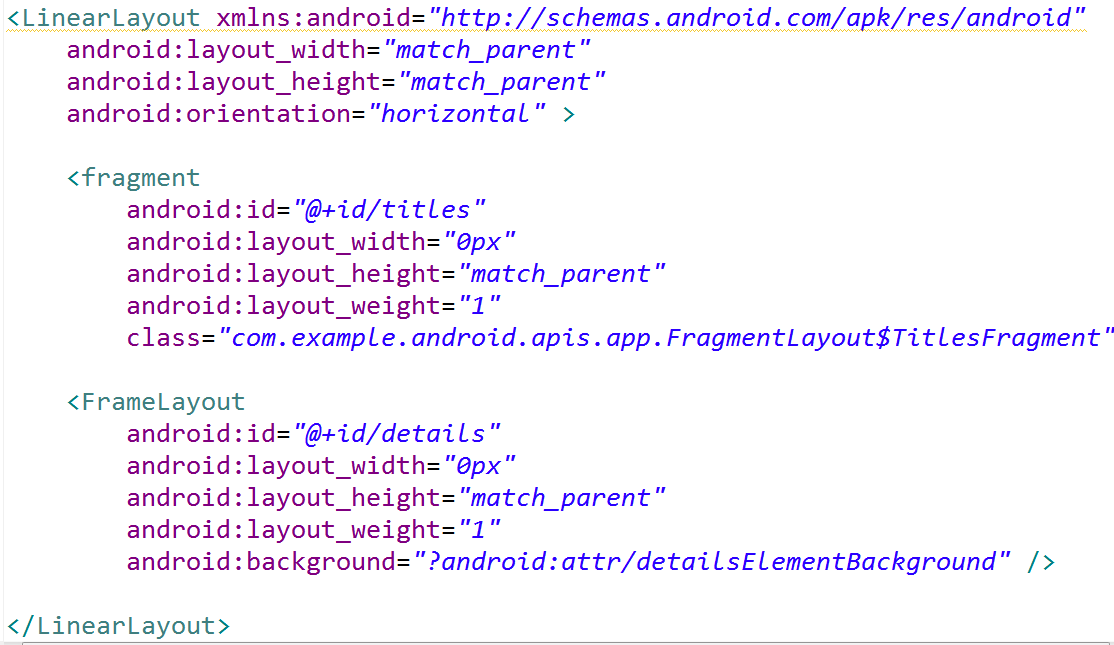 FrameLayout to hold details fragment
52
Adding Fragment Programmatically
Back to TitleFragment showDetails method
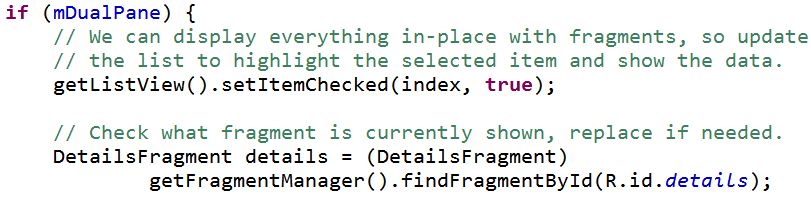 53
Adding Fragment Programmatically
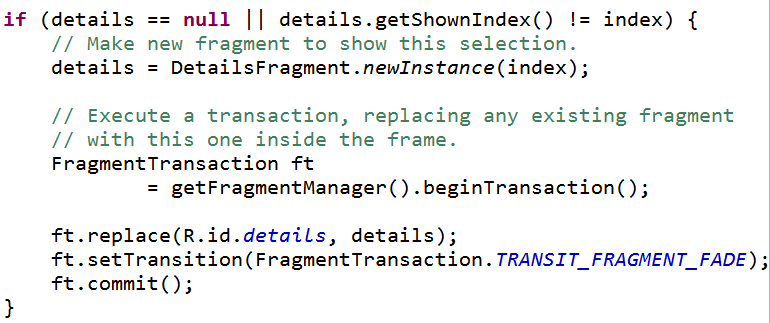 54
Adding a Fragment
To add fragment to an Activity during runtime:
must specify a ViewGroup in the Activity's layout to place the fragment
In Shakespeare Activity it is the FrameLayout, second element in LinearLayout in the portrait layout file
55
Adding a Fragment
To actually add the Fragment must get the FragmentManager for the Activity
and perform a FragmentTransaction
Activity.getFragmentManager() and Fragment.getFragmentManager()
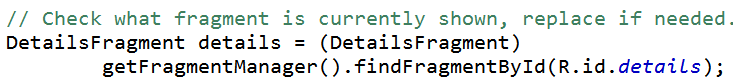 56
FragmentManager
In example:
A little odd that it is the TitleFragment, not the Activity managing the DetailsFragment
Fragment manager used to determine if fragment already exists
uses id for layout
for Fragments without a layout findFragmentByTag method
57
FragmentManager
maintains a Back Stack of fragment transactions
analogous to the Activity Stack
allows Activity to go back through changes to fragments, like back button and activities themselves
methods to get Fragments, work with back stack, register listeners for changes to back stack
58
FragmentTransaction
Make changes to fragments via FragmentTransactions
obtained via FragmentManager
used to add, replace, remove Fragments
59
no details fragment or wrong one
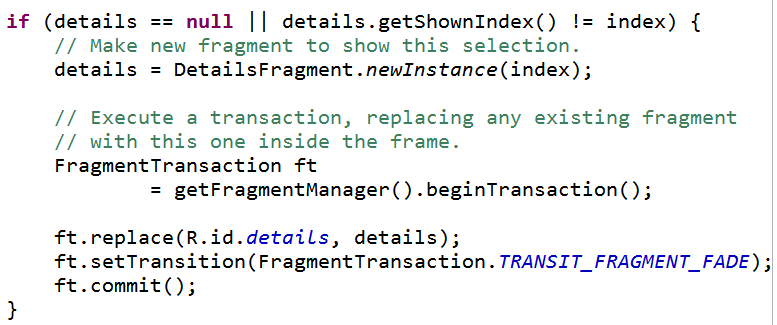 60
Inter Fragment Communication
In an Activity with multiple Fragments, the Fragments sometimes have to send information back and forth
Fragment to Fragment communication is frowned upon
Instead use the Activity that holds the Fragments to pass messages around
Create your own interface with call back methods
fragment defines the interface
Activity implements the interface
61
action bar / APP Bar
62
Options Menu and Action Bar
prior to Android 3.0 / API level 11 Android devices required a dedicated menu button
Pressing the menu button brought up the options menu
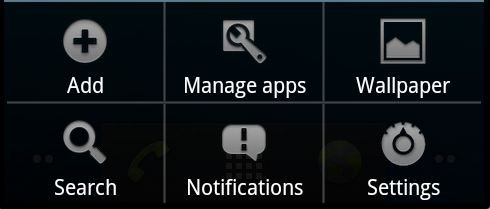 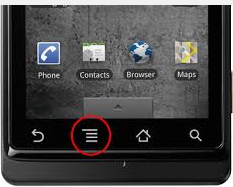 menu
63
action bar
menu button no longer required
shift options menu to action bar
action bar is a combination of on-screen action items and overflow options
Action items	overflow options	overflow menu
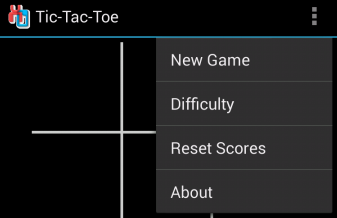 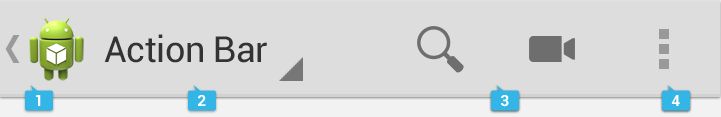 action bar
64
Action Bar
identify app and users location in app
display important actions
old options menu
support consistent navigation and view switching within the app
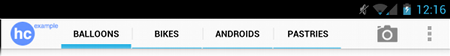 OverflowMenu
Navigation Tabs
Action Item
Icon / Logo
65
Action Bar
ActionBar items declared in menu.xml
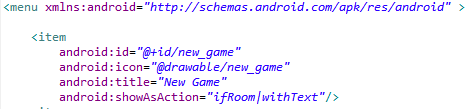 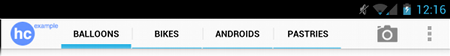 66
Action Bar
If menu items declared in xml, added to menu in order they appear
Extra items brought up with overflow button
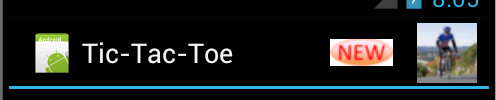 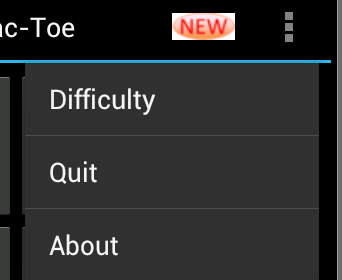 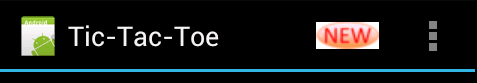 67
Action Bar
When activity starts
Action Bar populated by a call to Activity's onCreateOptionsMenu method
This method inflates (converts XML into runtime objects) the menu resource that defines all the action items
68
Action Bar Items in XML
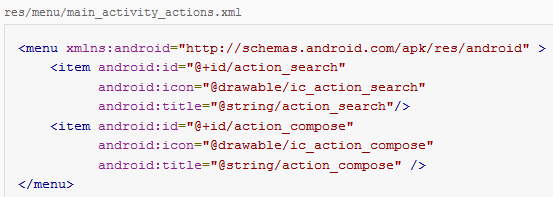 69
sample onCreateOptionsMenu()
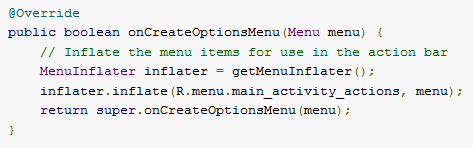 Request item be shown on Action Bar 
(instead of overflow menu) with ifRoom attribute
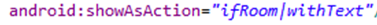 70
Split Action Bar
Split Action Bar between top and bottom of screen
especially if narrow screen
more room for action items
declartion in manifest file
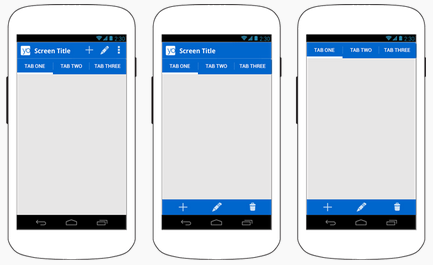 71
Navigation Tabs
Used to switch between fragments



http://developer.android.com/guide/topics/fundamentals/fragments.html
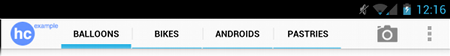 72
Action Views
Action views appear in the action bar in place of action buttons
Accomplish some common action
Such as searching
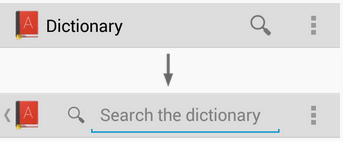 73
Enabling ActionViews
use either the actionLayout or actionViewClass attribute
specify either a layout resource or widget class to use, respectively
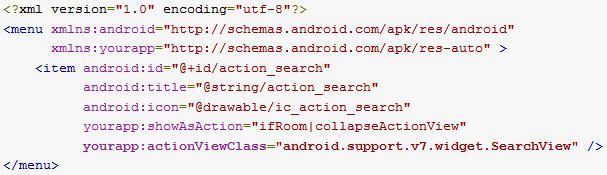 74
ActionProviders
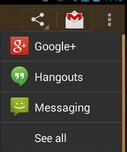 Similar to ActionView in that it replaces an action button with a customized layout
but can also display a submenu
create your own subclass of ActionProvider
or use a prebuilt ActionProvider such as ShareActionProvider (shown above) or MediaRouteActionProvider
75
More action bar navigation
76
Action Bar Navigation
Action Bar can also be used for in app navigation beyond the Up button
Two Options:
Navigation Tabs
Drop Down Navigation
77
Action Bar Navigation Tabs
wide screen action bar


narrow screen stacked action bar
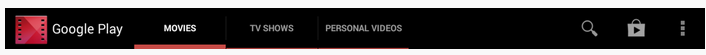 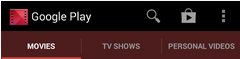 78
Action Bar Drop Down Navigation
Alternative to tabbed navigation in action bar
Create a spinner drop down list that is accessed with "down triangle"
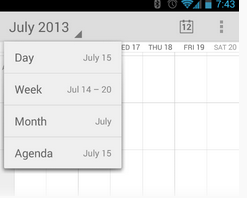 79
Action Bar on pre Android 3.0
pre 3.0 a little more than 25% of Android OS versions as of November 2013
Support library includes provides code and classes to allow some newer features of Android to be used on older versions
Example: ActionBar
3rd Party tool - ActionBarSherlock
deal with Action Bar via single API
http://actionbarsherlock.com/
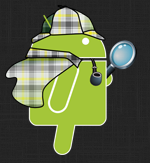 80
other menus
81
Menus
Three types of menus:
options menu or action bar
context menu and contextual action mode
popup menu
82
ContextMenu
pre 3.0, aka Floating Menus
subtype of Menu
display when a long press is performed on a View 
Activity is a descendant of View
Activity may be broken up into multiple views
implement onCreateContextMenu method
must call registerForContextMenu method and pass View
83
ContextMenu
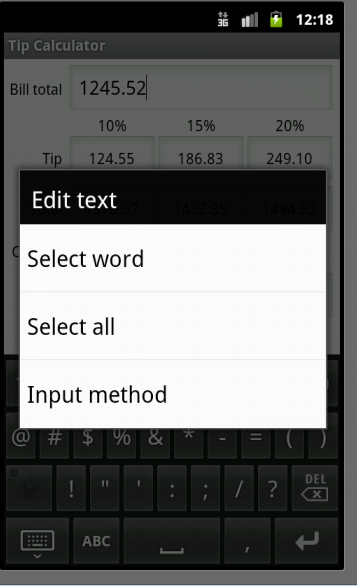 From Tip Calculator
Long press on total amount EditText
Default behavior for EditText
Nothing added in TipCalculator to create this
84
Contextual Action Mode
Android 3.0 and later
Menu that affects a specific item in the UI
typically a View
used most often for elements in ListView or GridView
85
floating context menu
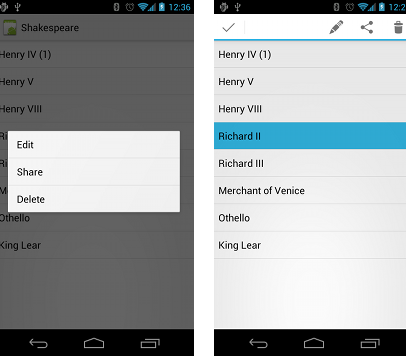 http://developer.android.com/guide/topics/ui/menus.html#CAB
86
floating context menu
register View with Activity.registerForContextMenu()
can send ListView or GridView to method to register all elements
Implement View.OnCreateContextMenuListener
long click leads to method call
inflate menu (like action items/ options menu)
Implement Activity.onContextItemSelected
87
contextual action mode
alternative to floating context menu
causes contextual action bar to appear at top of screen
independent of regular action bar but, does overtake position of action bar
For Android 3.0 and higher preferred to floating context menus 
Implement ActionMode.Callback interface
similar to options menu methods
88
styles
89
Styles
Defined in XML file
res/values/style
similar to a cascading style sheet as used in html
group layout attributes in a style and apply to various View objects (TextView, EditText, Button)
90
Sample Styles, in styles.xml
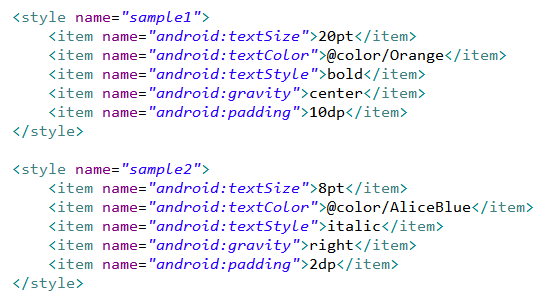 91
Apply Style - in main xml
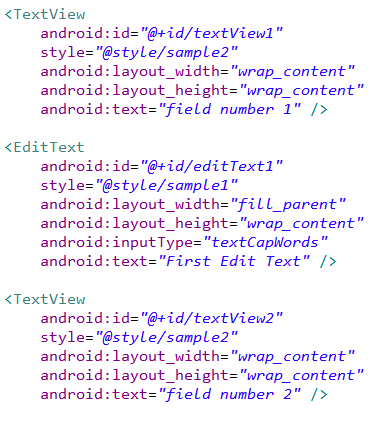 92
Result of Styles
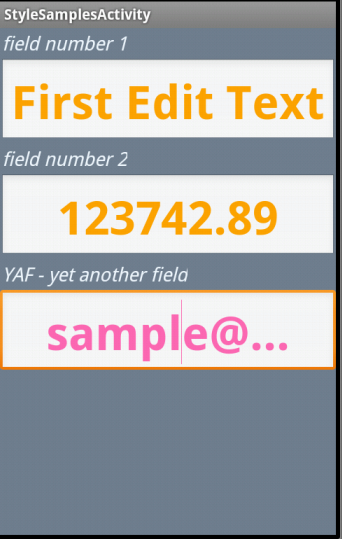 can override elements of style
bottom edit text overrides color
one style can inherit from another
use UI editor to create view and then extract to style
93